Figure 1. Catastrophic costs due to illness, by participant group
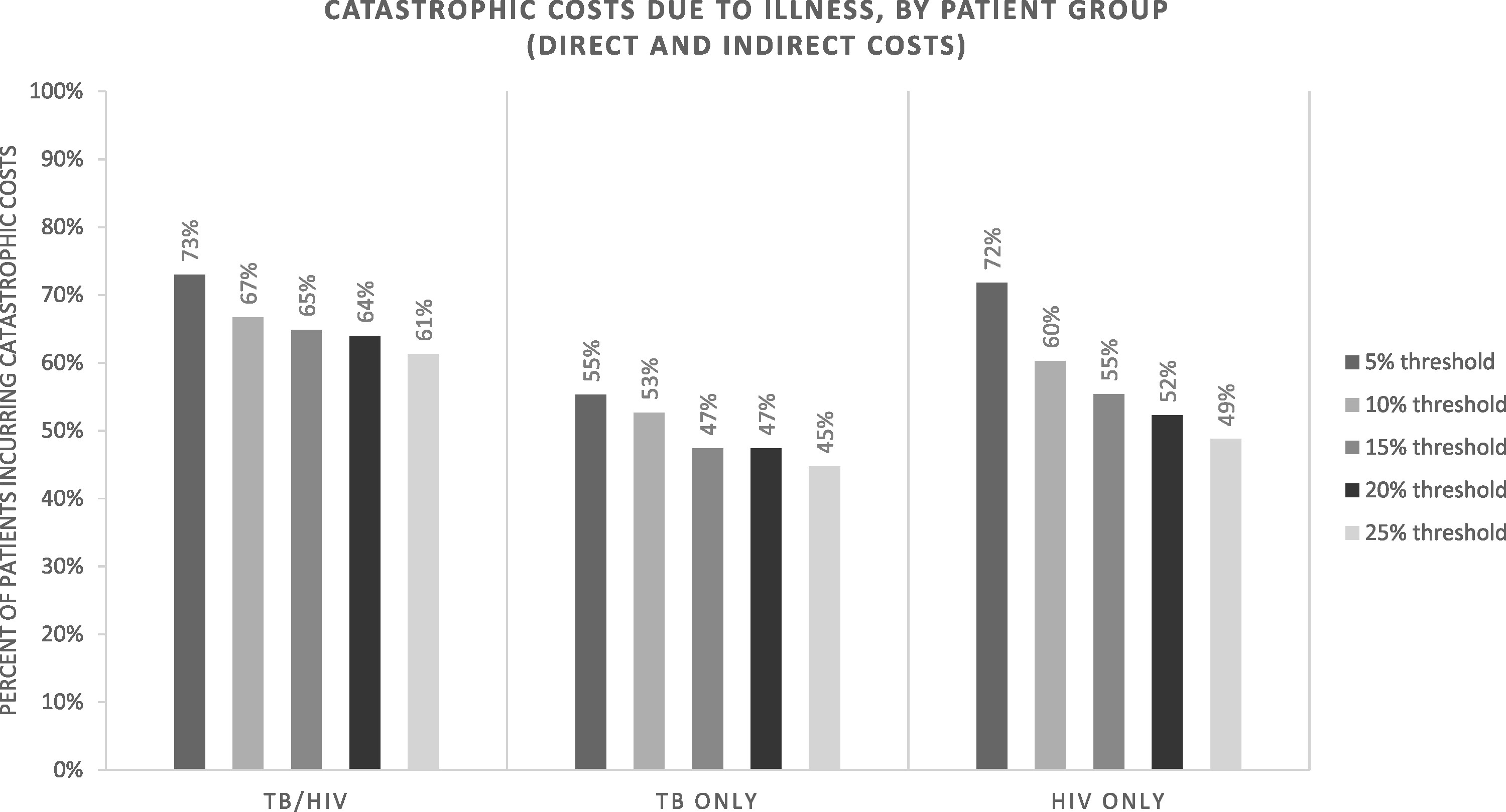 Health Policy Plan, Volume 32, Issue suppl_4, November 2017, Pages iv48–iv56, https://doi.org/10.1093/heapol/czw183
The content of this slide may be subject to copyright: please see the slide notes for details.
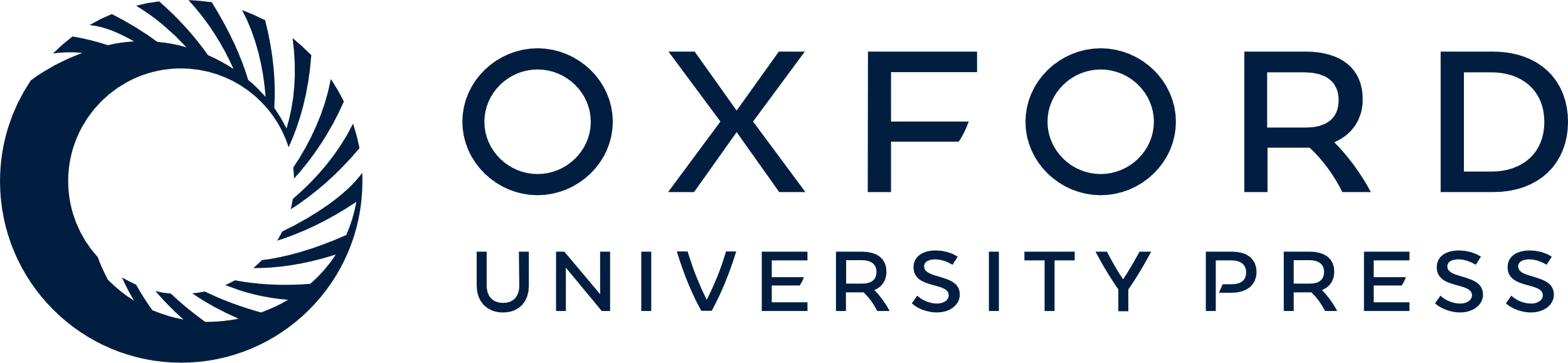 [Speaker Notes: Figure 1. Catastrophic costs due to illness, by participant group


Unless provided in the caption above, the following copyright applies to the content of this slide: © The Author 2017. Published by Oxford University Press in association with The London School of Hygiene and Tropical Medicine.This is an Open Access article distributed under the terms of the Creative Commons Attribution License (http://creativecommons.org/licenses/by/4.0/), which permits unrestricted reuse, distribution, and reproduction in any medium, provided the original work is properly cited.]